ESA093 Dvorská kultura středověku a renesance

Lenka Lee
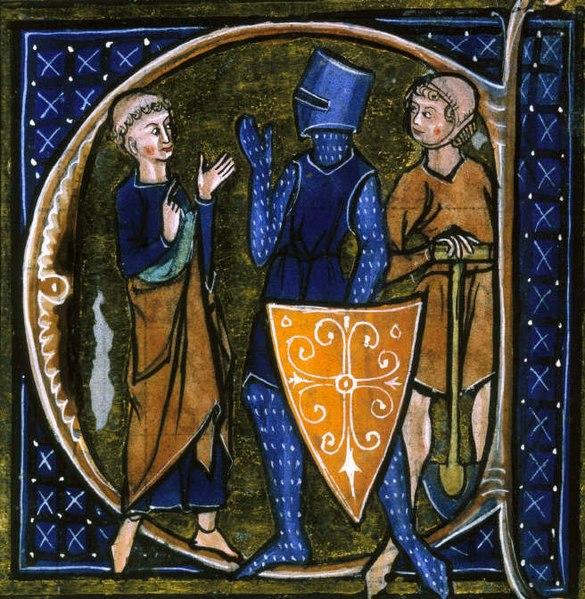 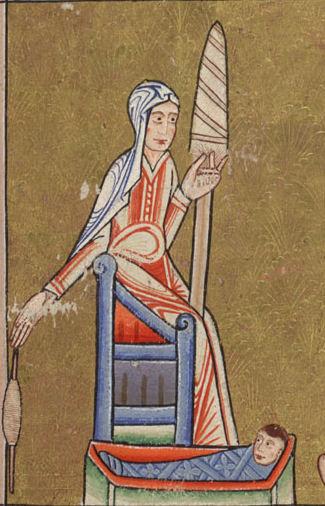 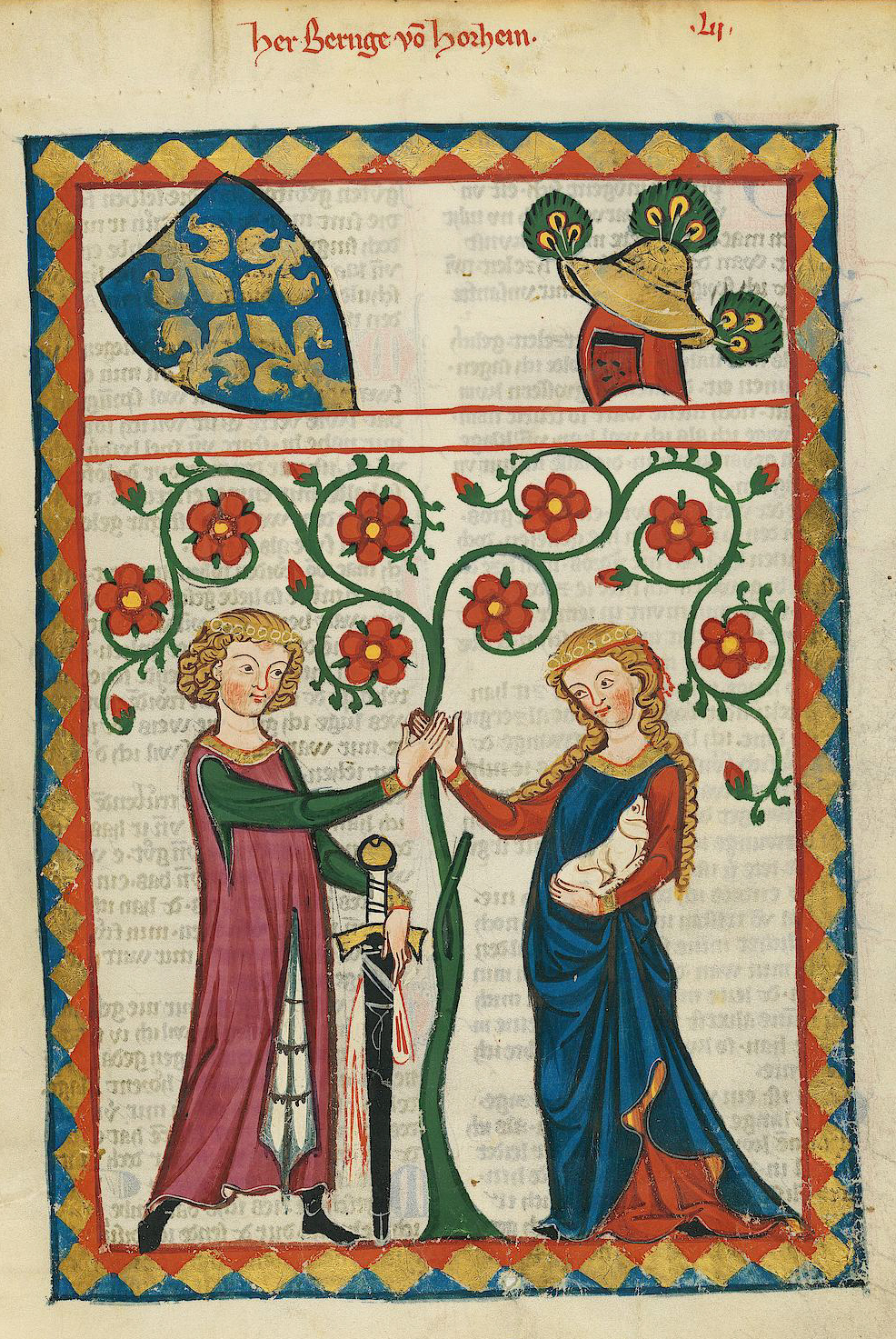 Osnova
Dvorská láska

1.     definice pojmu
2.    původ fenoménu
3.    historie bádání (od r. 1883)
4.    vliv antiky – Ovidius
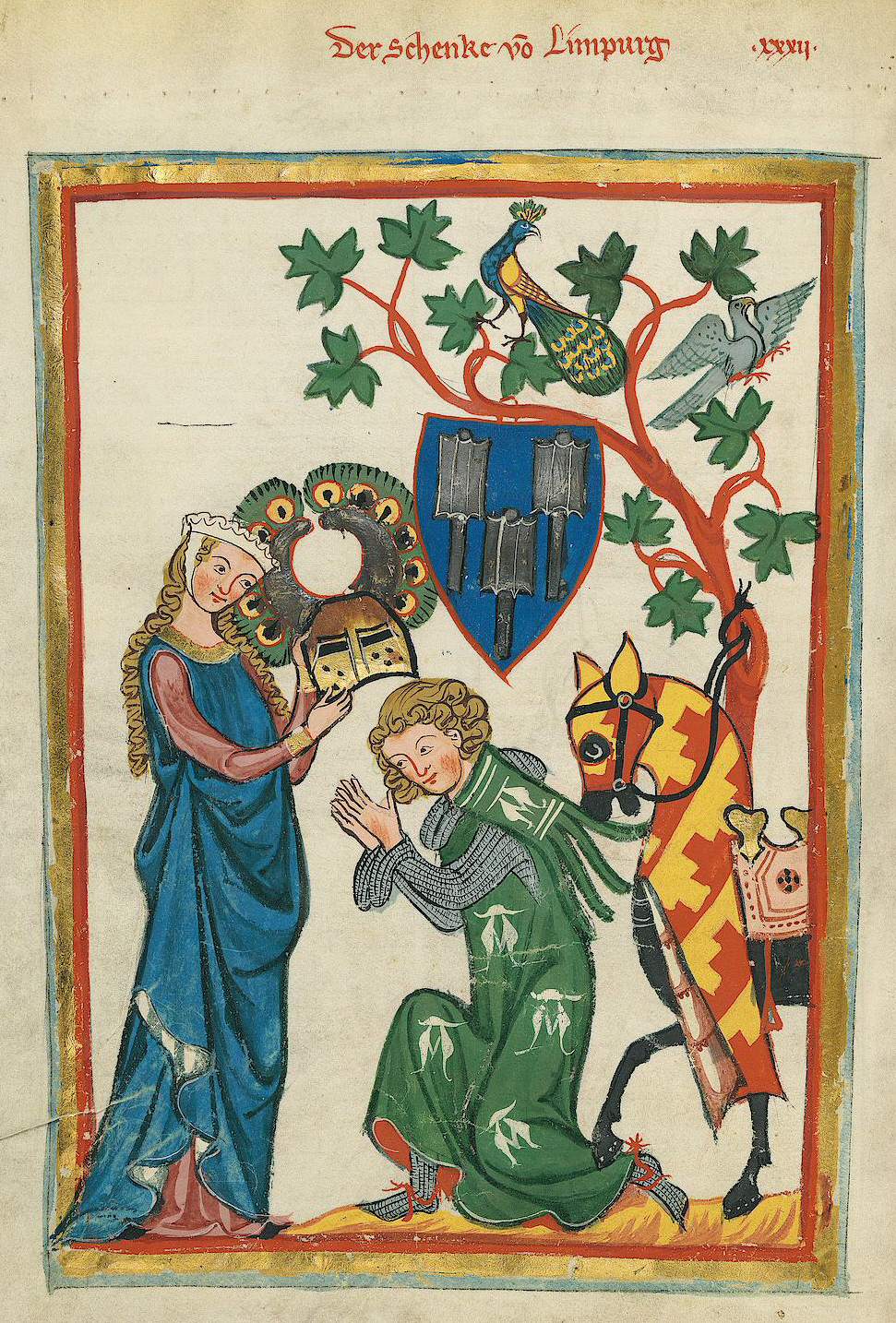 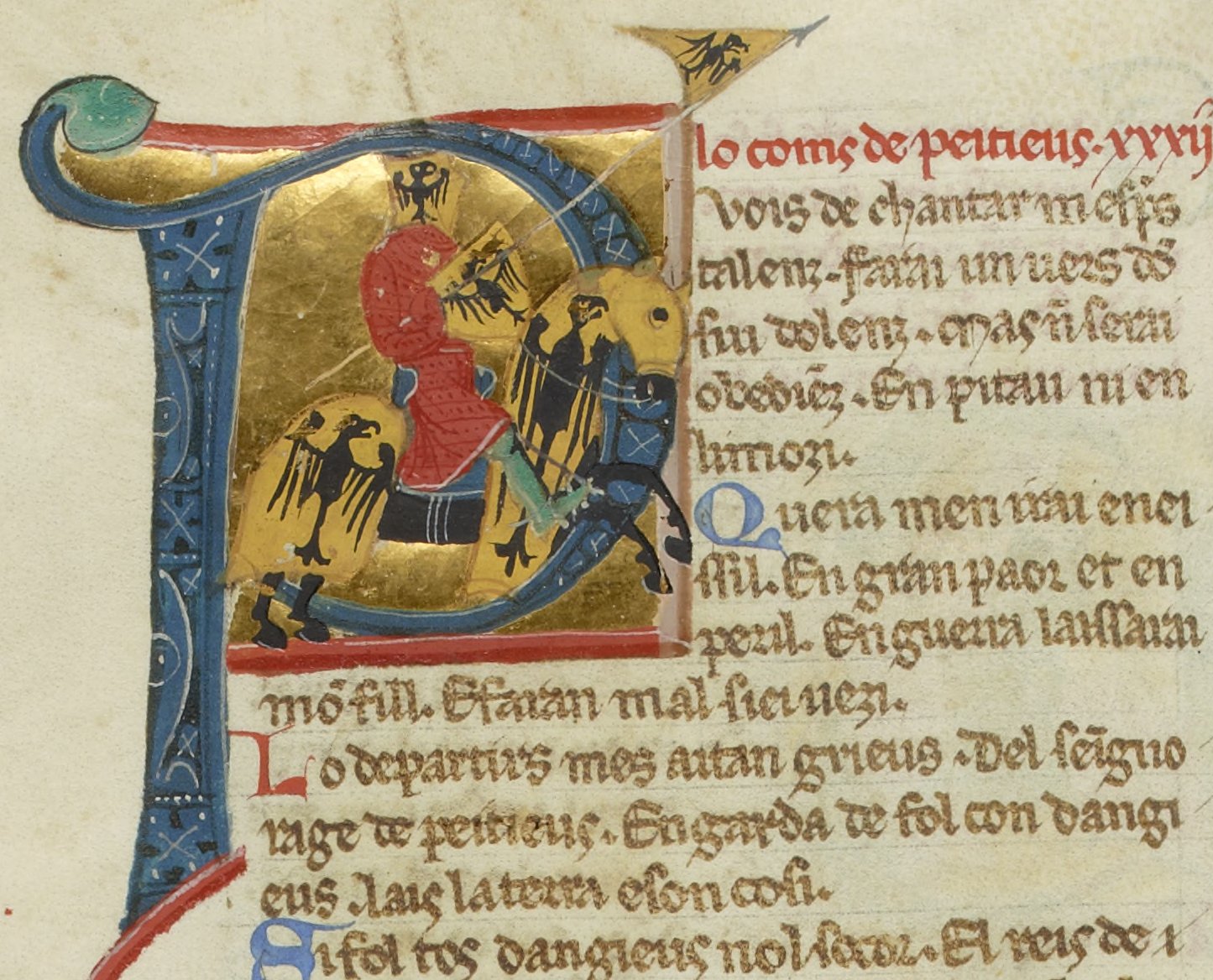 Dvorští autoři
1.     Chrétien de Troyes – romány Cliges, Lancelot, Erec a Enide
2.    Trubadúři – Vilém z Poitiers, Marcabrú, Cercamon, Bernart de Ventadorn, Piere Vidal (Francie)
3.    Minnesäng – německá tradice 
4.    Andreas Capellanus – traktát De amore
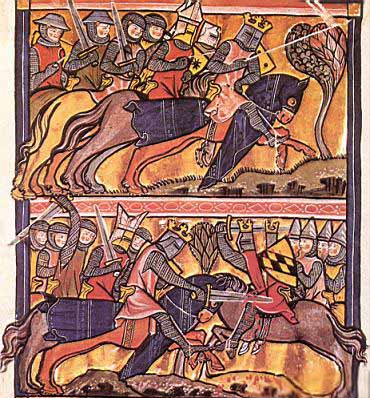 De amore
1.     Autor, datum a místo vzniku
2.    Struktura traktátu
3.    Interpretační obtíže
4.    Funkce narativních složek traktátu
5.    Humor a ironie v traktátu
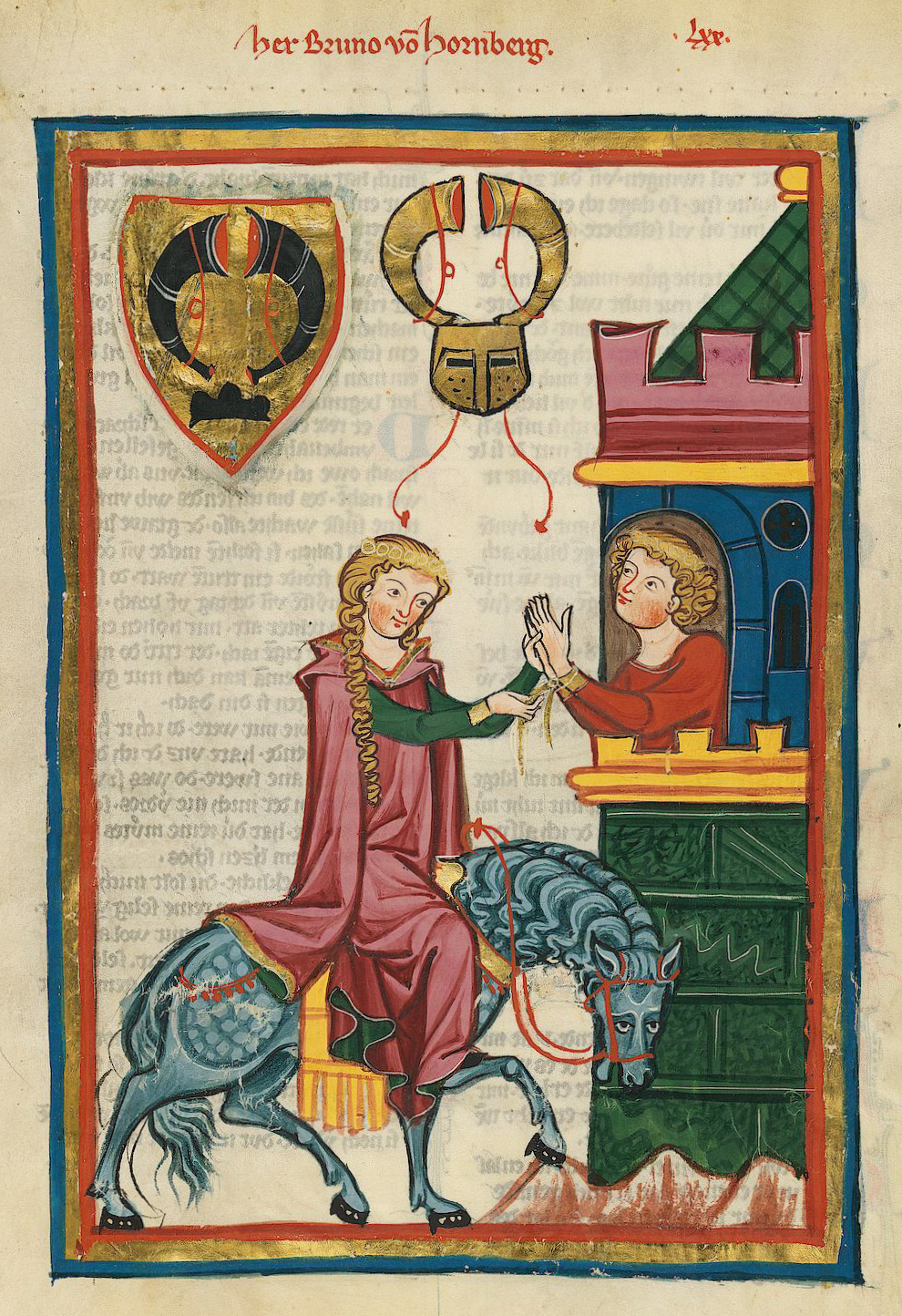 Úkol:
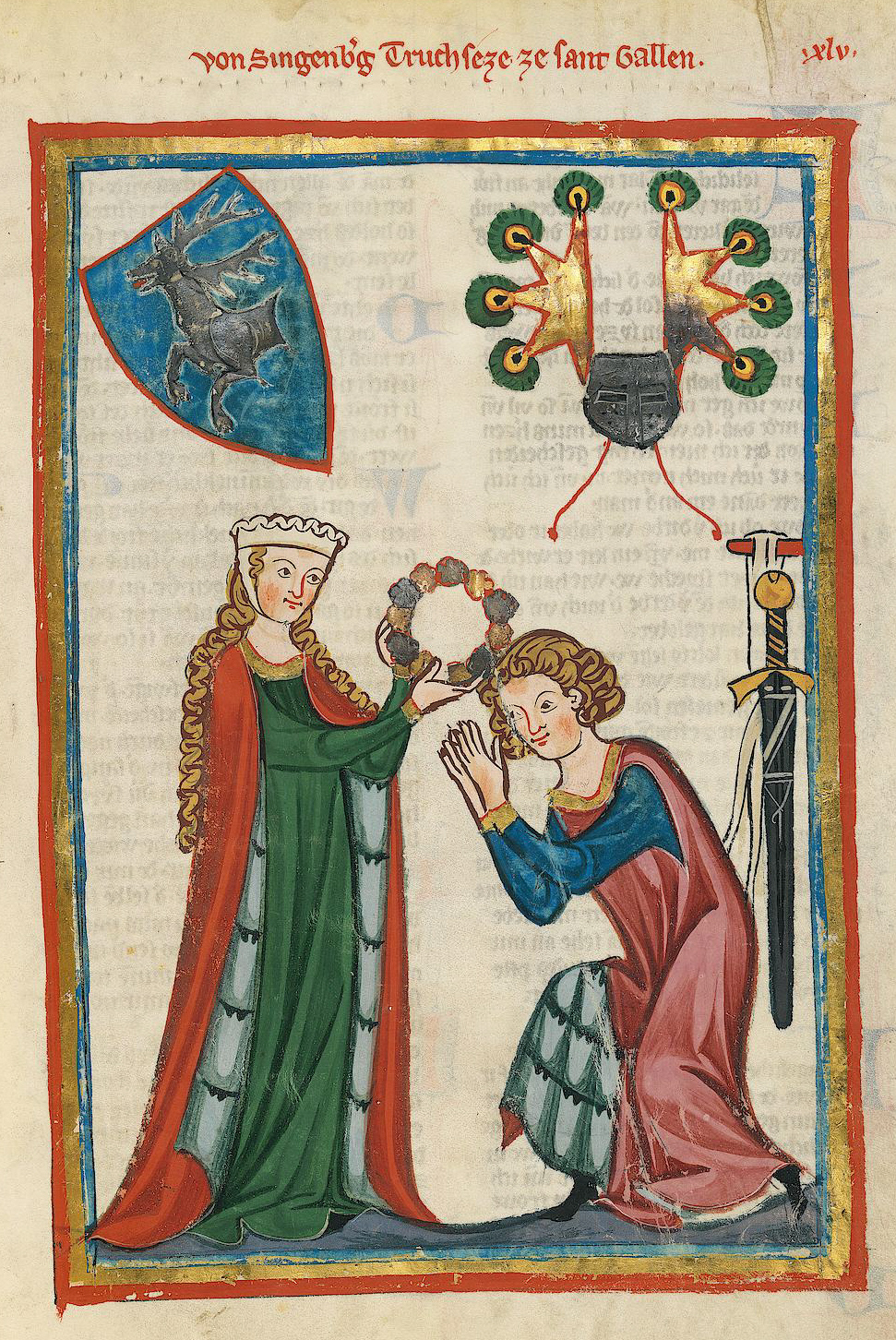 Úkol na 1. 10. (splnit NUTNÉ!!!):
Písemná charakteristika pojmu dvorská láska v rozsahu 1 – 2 normostran
Seznam použité literatury (včetně elektronických zdrojů)
 
Doporučená literatura:
 Slovníky a encyklopedie (dvorská láska, kurtoazní literatura, dvorská literatura, trubadúři, courtly love, höfische Liebe, amour courtois)
např.
Slovník literární teorie (ed. Š. Vlašín, Praha 1977)
Slovník světových literárních děl (ed. V. Macura, Praha 1989)
Francouzská literatura (ed. J.O. Fischer, Praha 1960)
Dějiny francouzské literatury v kostce (Jiří Šrámek, Olomouc 1997)
Encyclopaedia Britannica
Lexikon des Mittelalters
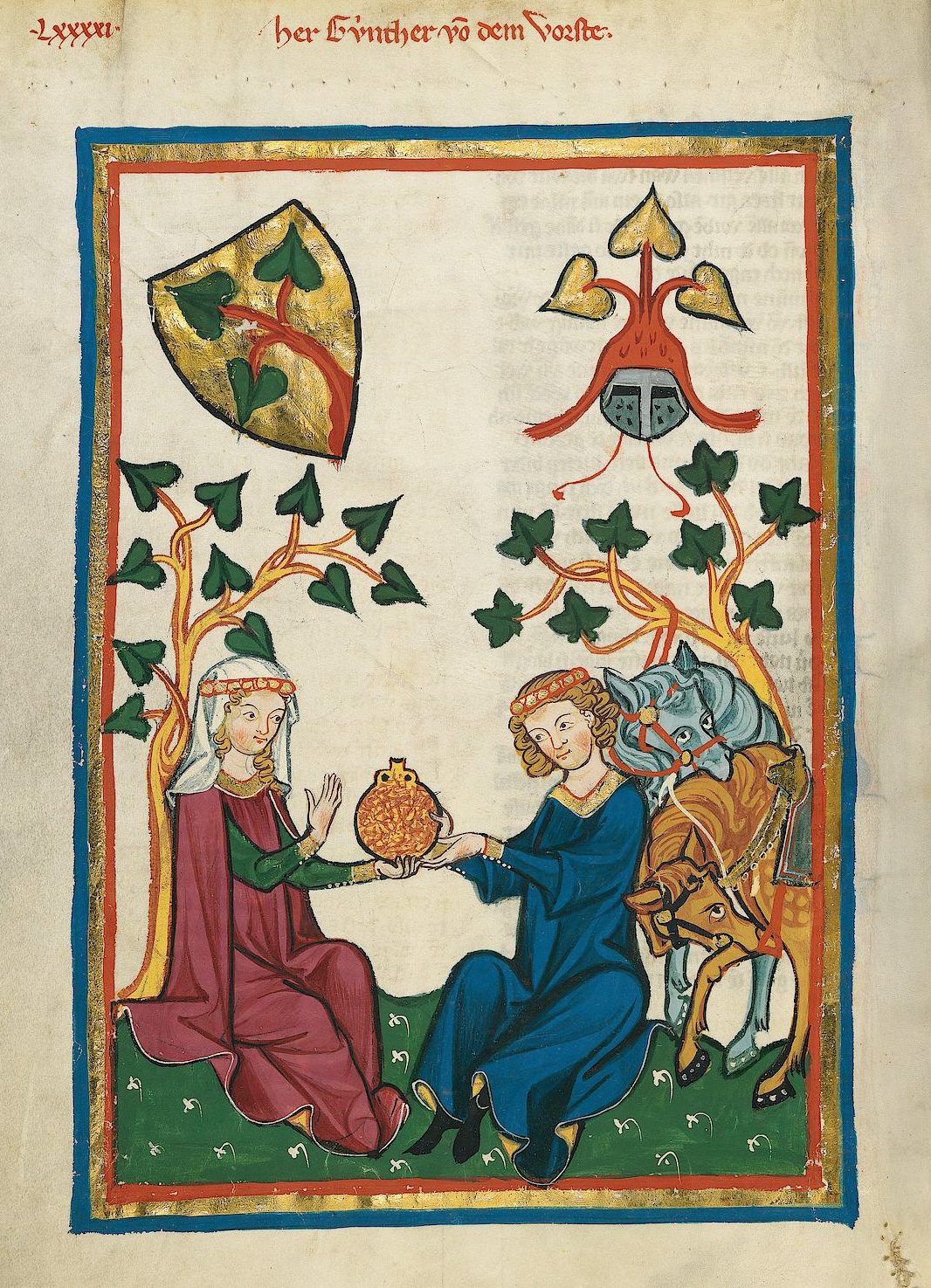 ČERNÝ, Václav. Lid a literatura ve středověku, zvláště v románských zemích. Praha: Nakladatelství Československé akademie věd, 1958. 342 s.
ČERNÝ, Václav. Staročeská milostná lyrika. Praha: Vydavatelstvo družstevní práce, 1948. 313 s.
DE ROUGEMONT, Denis. Západ a láska. Bratislava: Kalligram, 2001. 344 s. ISBN 80–7149-284–1.
HUIZINGA, Johan. Podzim středověku. Jinočany: H&H, 1999. 675 s. ISBN 80–86022–26–9.
OTIS-COUR, Leah. Rozkoš a láska: Dějiny partnerských vztahů ve středověku. Praha: Vyšehrad, 2002. 184 s. ISBN 8070215429.
PELÁN, Jiří. Dvojí podoba kurtoazní lásky. Souvislosti: Revue pro literaturu a kulturu. 2006, roč. 17, č. 4, s. 168–174.
Přátelé, přiléhavý složím vers: Písně okcitánských trubadúrů. Přel. Josef Prokop, Jiří Holub. Praha: Argo, 2001. 300 s. ISBN 80–7203–409–X.
Vzdálený slavíkův zpěv: Výbor z poezie trobadorů. Vyd. Václav Černý; přel. G. Francl, E. Frynta, P. Kopta, V.Mikeš, O. Nechutová. Praha: Státní nakladatelství krásné literatury a umění, 1963. 289 s.